Chapter 5Analysing Resources & Capacities
Prof. Luciano Thomé e Castro
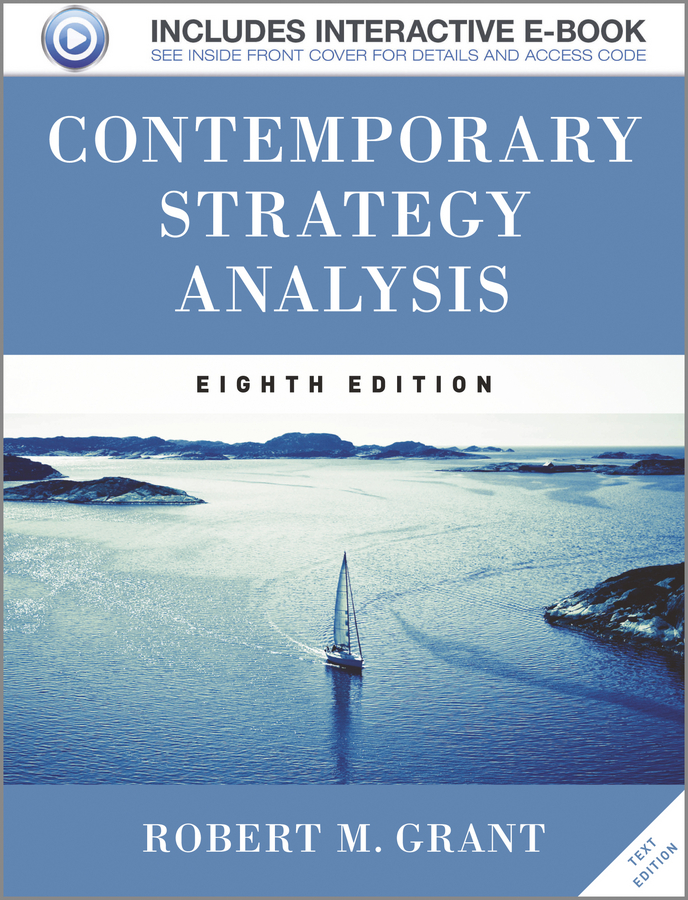 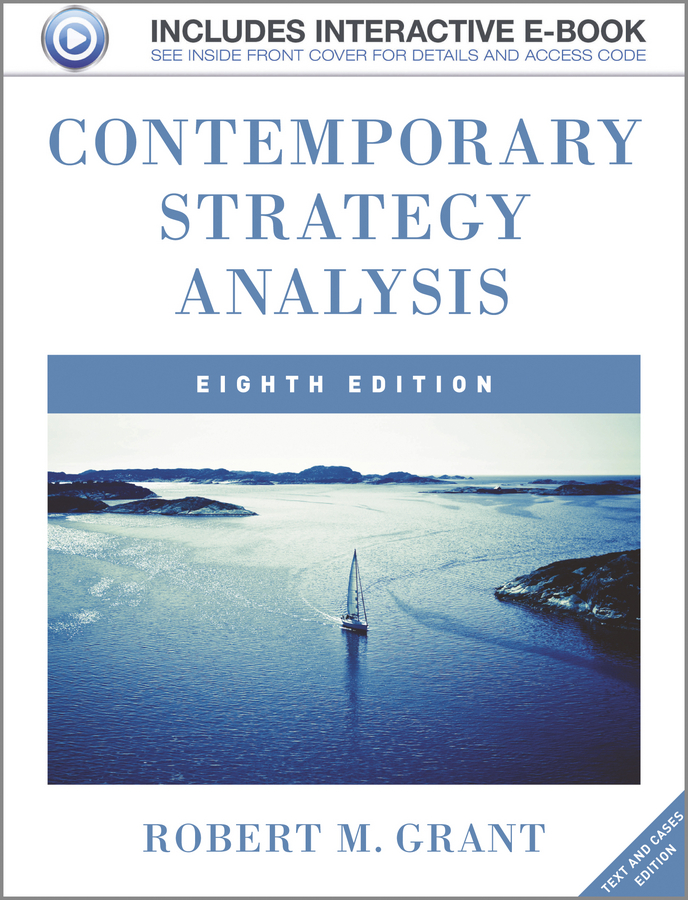 2
© 2013 Robert M. Grant
www.contemporarystrategyanalysis.com
Analysing Resources & Capacities
OUTLINE
The role of resources and capabilities in strategy formulation

Identifying resources and capabilities

Appraising resources and capabilities

Developing strategy implications
© 2013 Robert M. Grant
www.contemporarystrategyanalysis.com
3
Shifting the Focus of Strategy Analysis: From External to Internal Environment
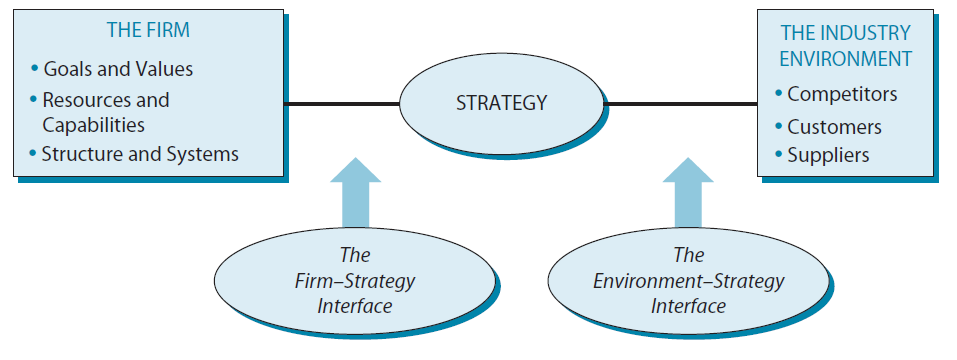 © 2013 Robert M. Grant
www.contemporarystrategyanalysis.com
4
Rationale for Resource-Based 
Approach to Strategy
When the industry environment is volatile, internal resources and capabilities offer a more stable basis for strategy than an industry or market focus 

Resources and capabilities are the primary sources of profitability
© 2013 Robert M. Grant
www.contemporarystrategyanalysis.com
5
Project-Based Evolution at Honda Motor Company
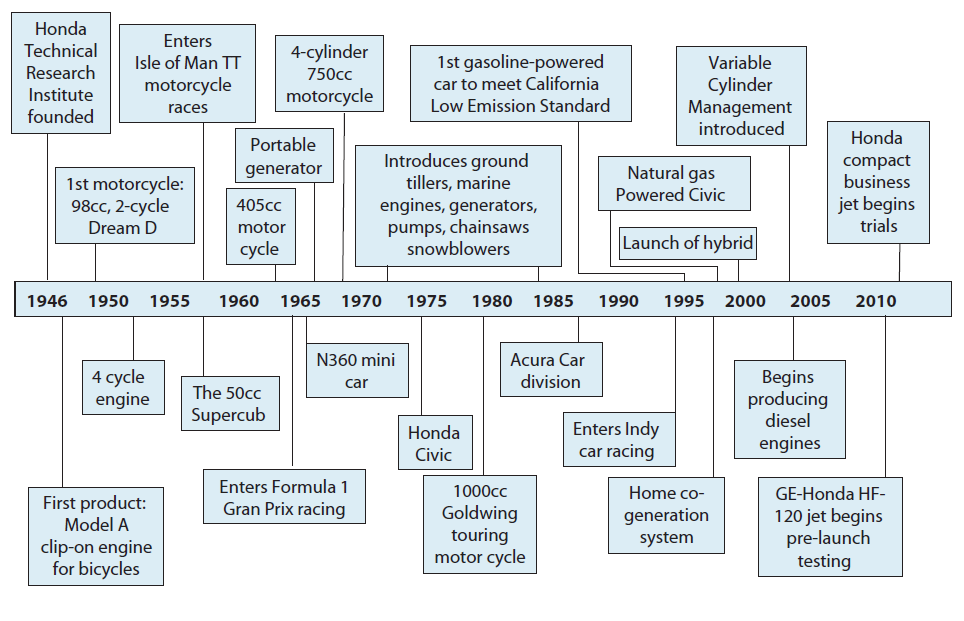 © 2013 Robert M. Grant
www.contemporarystrategyanalysis.com
6
Canon: Products & Core Technical Capabilities
Precision 
Mechanics
Fine
 Optics
35mm SLR camera
Compact fashion camera
EOS autofocus camera
Digital camera
Video still camera
Video security systems
Camcorders
Plain-paper copier
Color copier
Color laser copier 
Laser copier
Basic fax
Laser fax
        Scanners
Binoculars
Mask aligners
Excimer laser aligners
Stepper aligners
Inkjet printer
Laser printer 
Color video printer
Digital commercial
printer
Micro-
Electronics
Calculator
Notebook computer
© 2013 Robert M. Grant
www.contemporarystrategyanalysis.com
7
3M: Evolution of Products & Capabilities
Road signs
& markings
Videotape
Sandpaper
Carborundum
mining
Floppy disks & 
data storage 
products
Scotch tape
Audio tape
Acetate
 film
PRODUCTS
Post-it notes
Housewares/kit-
chen products
Surgical tapes
& dressings
Pharmaceuticals
Materials sciences
Flexible
circuitry
CAPABILITIES
Health sciences
Microreplication
New-product
development &
introduction
Thin-film 
technologies
Abrasives
Adhesives
8
© 2013 Robert M. Grant
www.contemporarystrategyanalysis.com
The Links Between Resources, Capabilities & Competitive Advantage
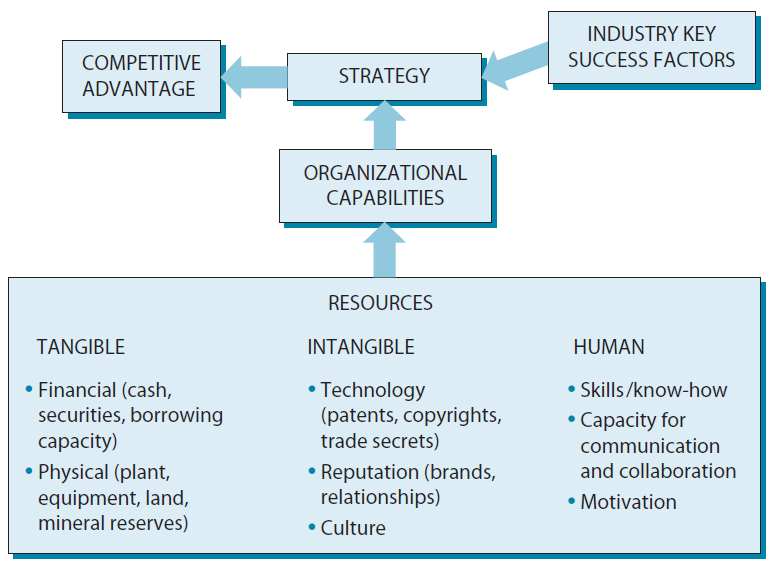 © 2013 Robert M. Grant
www.contemporarystrategyanalysis.com
9
Appraising Resources
10
© 2013 Robert M. Grant
www.contemporarystrategyanalysis.com
Large Companies with the Highest Ratios of Market Capitalization to Book Value, March 2012
© 2013 Robert M. Grant
www.contemporarystrategyanalysis.com
11
The World’s Most Valuable Brands, 2011
12
Source: Interbrand
© 2013 Robert M. Grant
www.contemporarystrategyanalysis.com
Identifying Organizational Capabilities:
A Functional Classification
13
© 2013 Robert M. Grant
www.contemporarystrategyanalysis.com
The Porter Value Chain
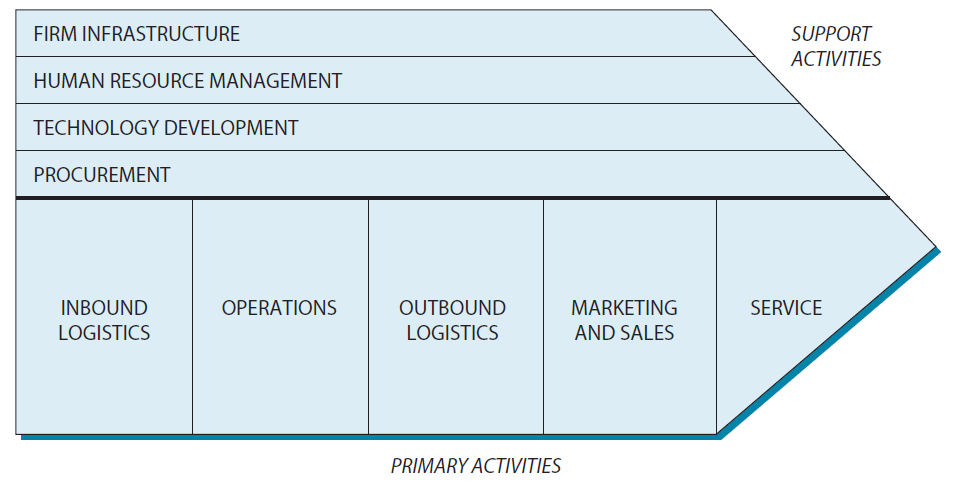 © 2013 Robert M. Grant
www.contemporarystrategyanalysis.com
14
Integrating Resources to Create Organizational Opportunity
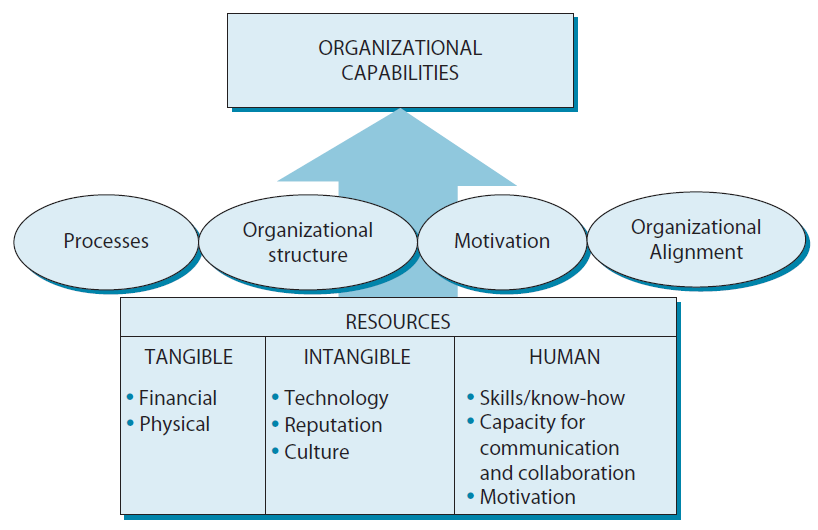 © 2013 Robert M. Grant
www.contemporarystrategyanalysis.com
15
A Hierarchy of Capabilities: 
A Telecom Manufacturer
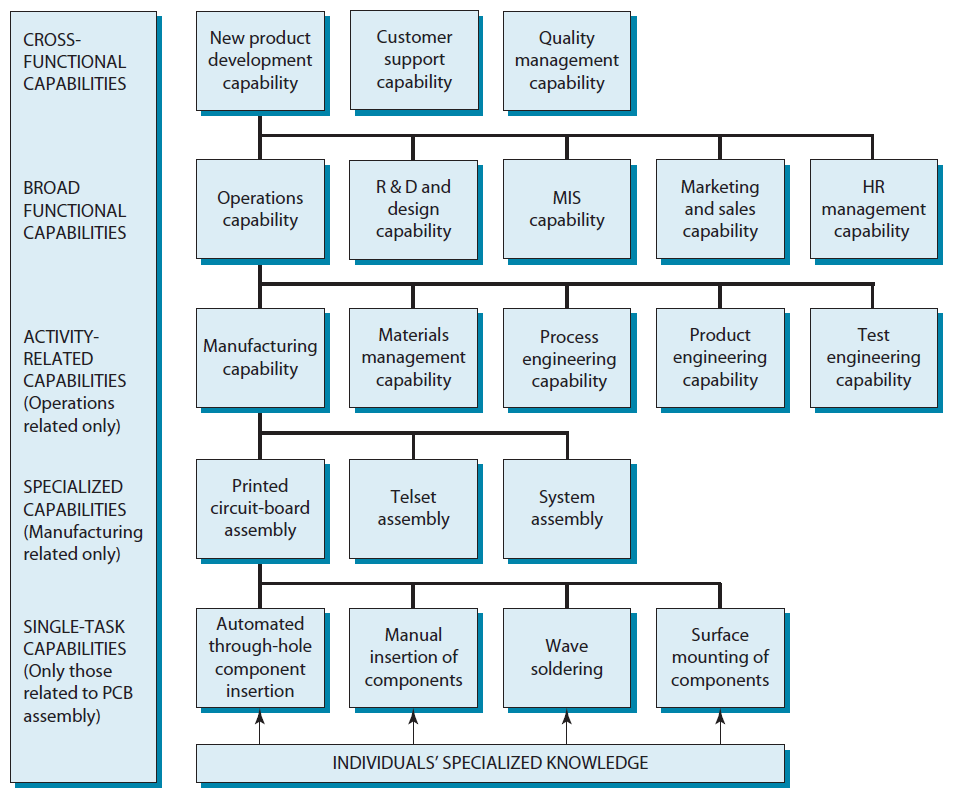 © 2013 Robert M. Grant
www.contemporarystrategyanalysis.com
16
Two Approaches to Identifying an Organization’s Resources & Capabilities
Starting from the inside
Starting from the outside

Key Success factors
How do customers choose?
What do we need to survive competition?


What resources & capabilities do we need to deliver these KSFs?
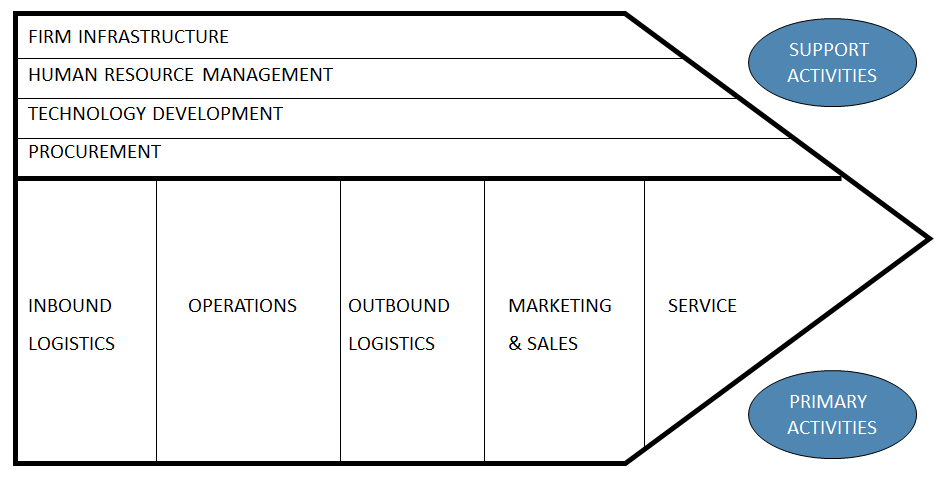 © 2013 Robert M. Grant
www.contemporarystrategyanalysis.com
17
Appraising the Strategic Importance of Resources & Capabilities
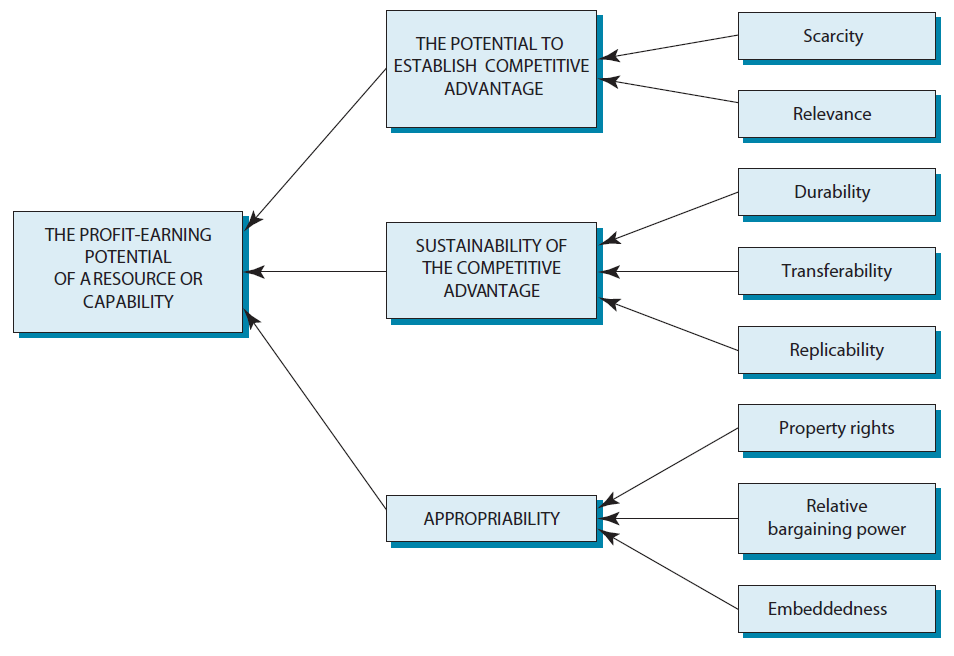 © 2013 Robert M. Grant
www.contemporarystrategyanalysis.com
18
The Framework for Appraising 
Resources & Capabilities
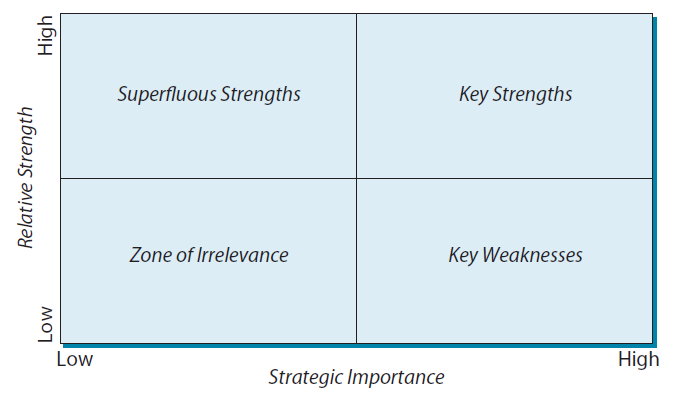 © 2013 Robert M. Grant
www.contemporarystrategyanalysis.com
19
The Resources & Capabilities of 
Ducati Motor
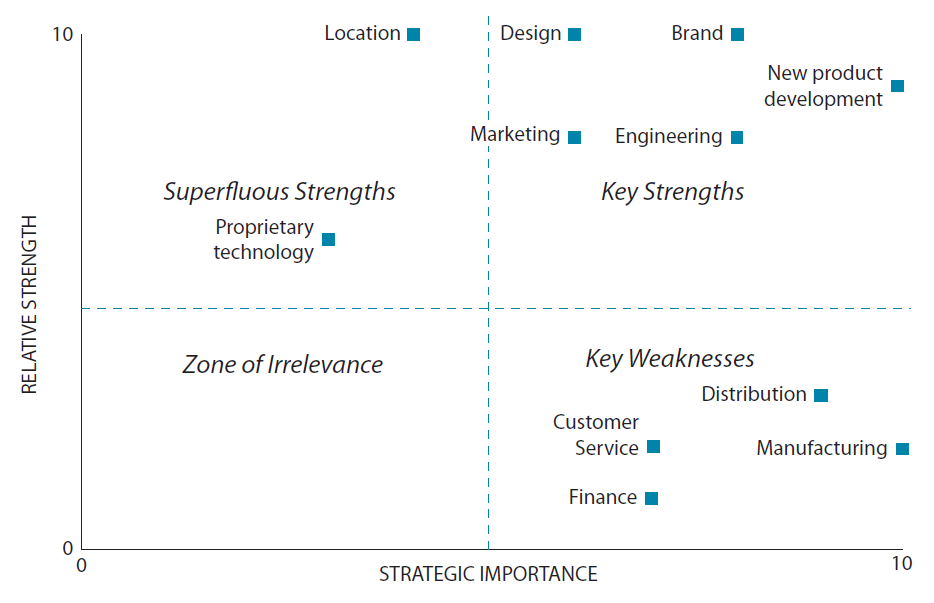 © 2013 Robert M. Grant
www.contemporarystrategyanalysis.com
20
Summary: The Framework for Analyzing Resources and Capabilities
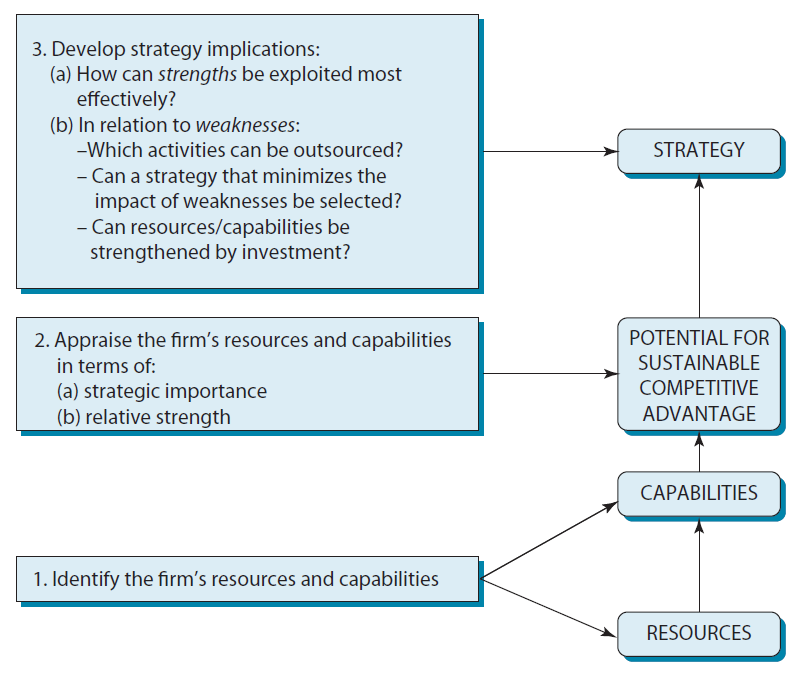 © 2013 Robert M. Grant
www.contemporarystrategyanalysis.com
21